Ovis Equipments Private Limited: ISO 9001 certified since 2006
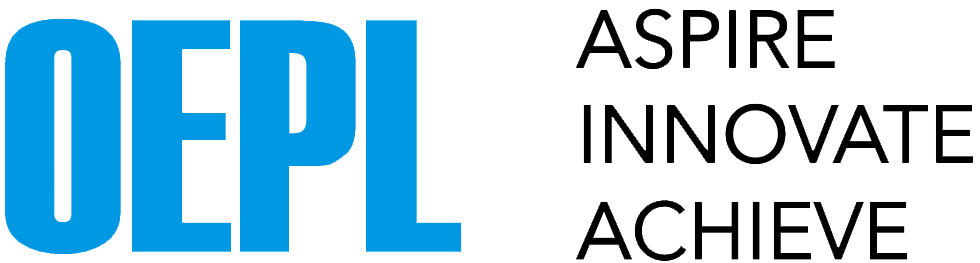 Index
Company Profile
Introduction
Vision and Mission
History
Achievements
Processes and Operations
Today and Tomorrow
Customers
Industries Served
Sample Customers

Products
Shunting Locomotives
Battery Locomotives
Transfer Cars
Special Purpose Railway Wagons 
Wagon/Locomotive Traversors
High Speed Track Inspection Cars
Amusement Park Joy Trains
Railbuses
Custom Built Equipment
Contact Us
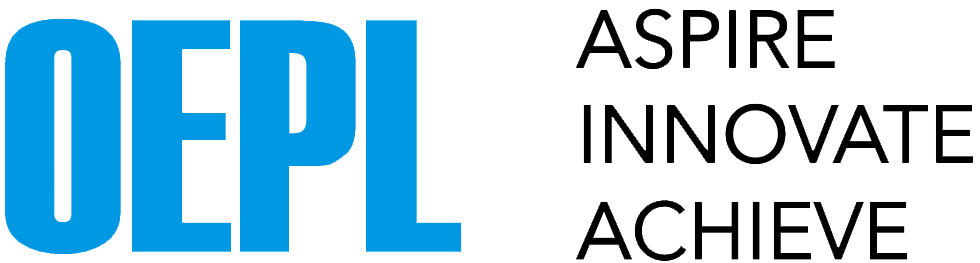 COMPANY PROFILE
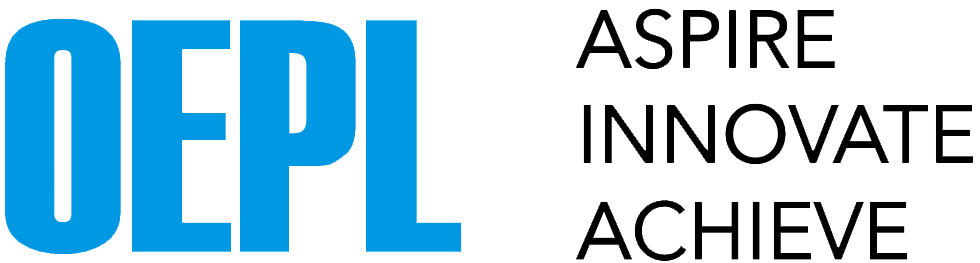 Introduction
Incorporated over 25 years ago, the founders of OEPL aspired to create a company that would be at the forefront of rail based products and services in India.
Their innovative approach to do so was to work collaboratively with customers to meet their specific needs to push themselves to provide the most reliable, effective, and original solutions possible.
This commitment to quality and their community has allowed for many achievements, including: 
Being the only ISO 9001 certified private rail company in India 
Having an international presence
Numerous ‘First in India’ accomplishments (highlighted later)
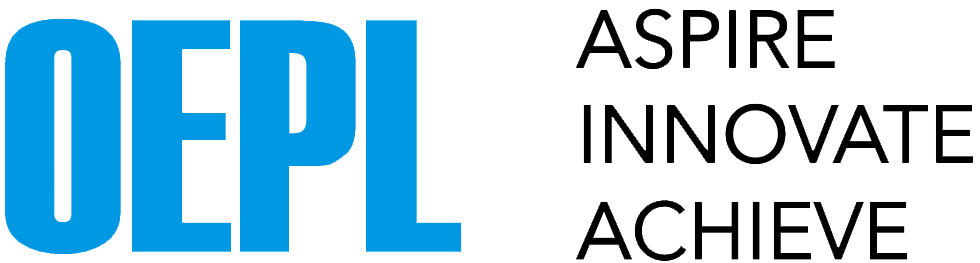 Vision and Mission
Vision
To be a market leader in the design & manufacture of rail based material handling systems and customised equipments through appropriate technology 
Mission
To achieve this vision, our mission is to perform as ‘manufacturers of equipments on sound & optimum design platform based on customers’ needs and quality expectation ensuring promised delivery and performance leading to permanent customer delight.’
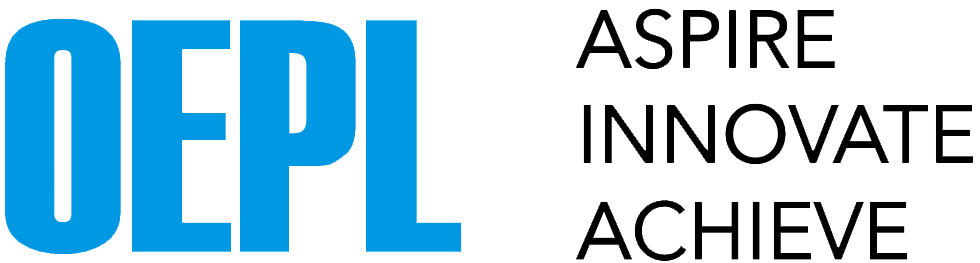 History
Incorporated in 1987 by a team of technocrats in Hyderabad, India.
Founders: Mr. UJ Dhanapaul, Mr. R Muralidharan, and Mr. MSR Chari 
Other current executives: Mr. D Arun Prakash, Mr. K Suresh Chary, Mr. KK Mahadevan, and Mr. K JayaKKumar
Registered as a small scale industry with the Dept. of Industries: Govt. of AP and National Small Industries Corporation: Govt. of India.
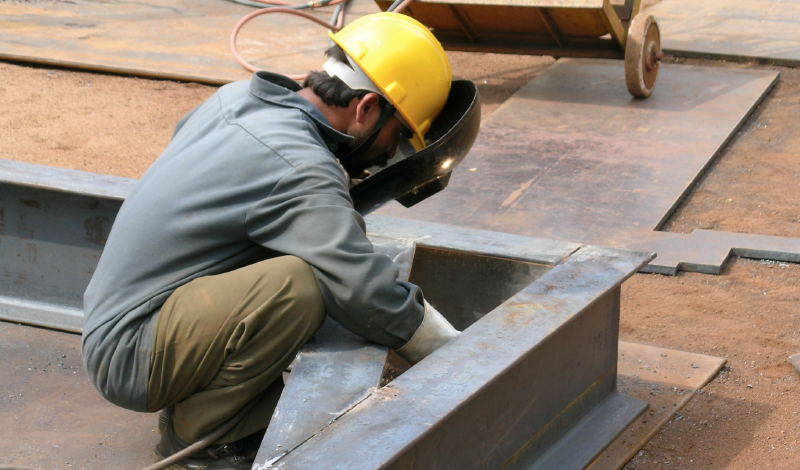 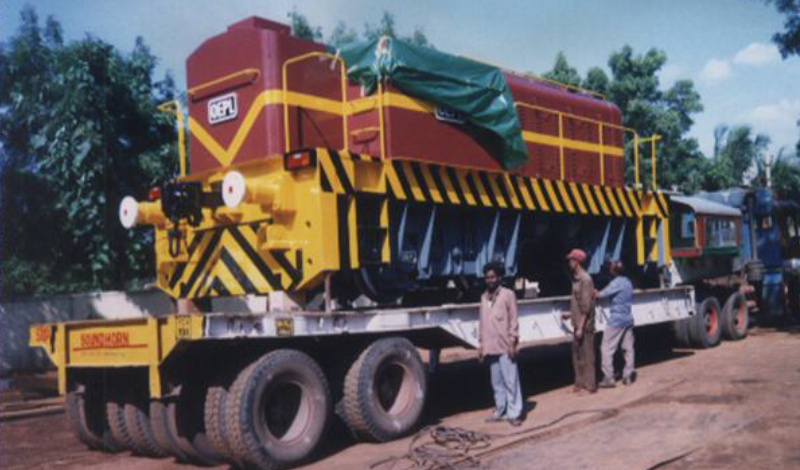 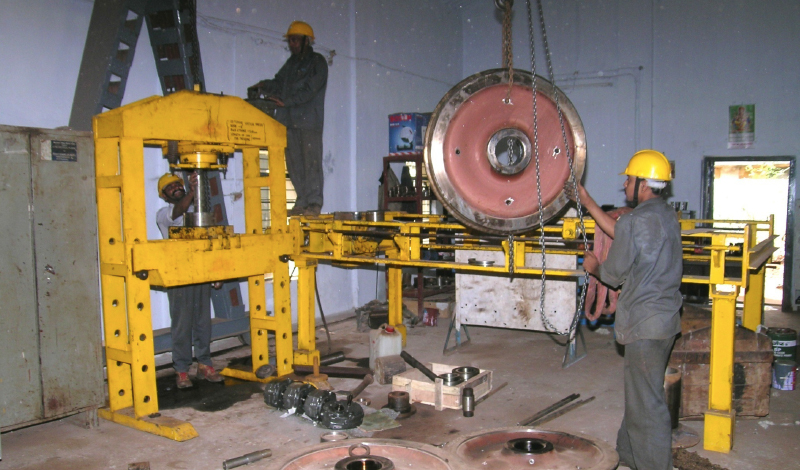 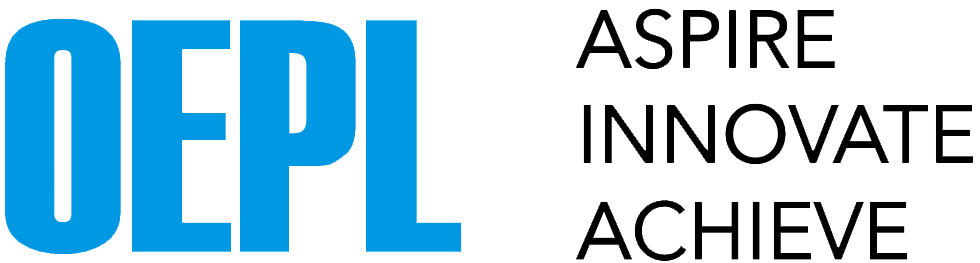 Achievements
First in India to manufacture closed loop twin power pack (2X335hp) 90 tonne hydrostatic locomotive
First in India to manufacture diesel hydraulic air-conditioned rail bus in the private sector
First in India to export MG track maintenance vehicle 
First in India to export track panel (18m long) laying equipment. 
First in India to manufacture hydraulic locomotive for in-motion wagon loading
First in India to manufacture 350 tonne turntable
BG track maintenance vehicle with RDSO approval 
Battery locomotive with MOSFET based motor controller 
40 tonne capacity rail borne transfer car with diesel hydrostatic drive 
350 tonne capacity diesel powered rail borne transfer wagon
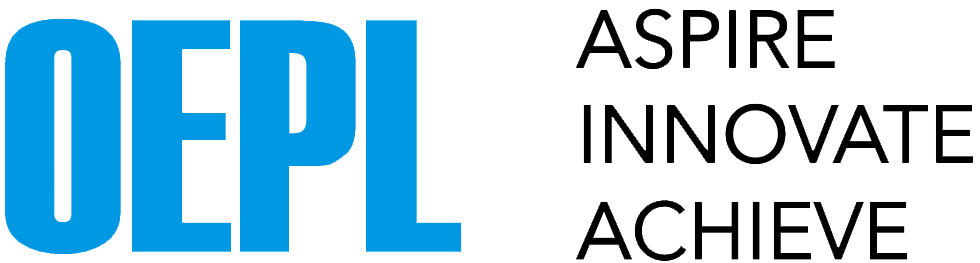 [Speaker Notes: Achievements – make 2 slides with more images?]
Processes and Operations
The strengths of our team of engineers and designers:
Have developed powerful in-house software for the optimal design of many critical components
Built an in-house drafting and modeling facilities
Meet national and international standard national and international standards set by ISO in Quality Management System
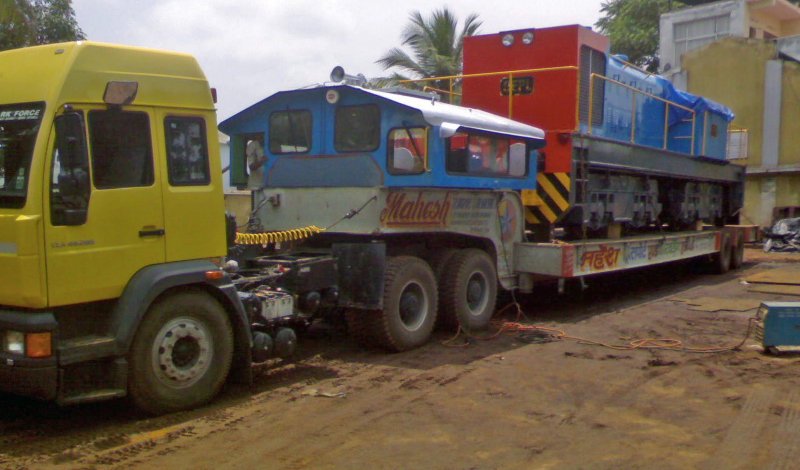 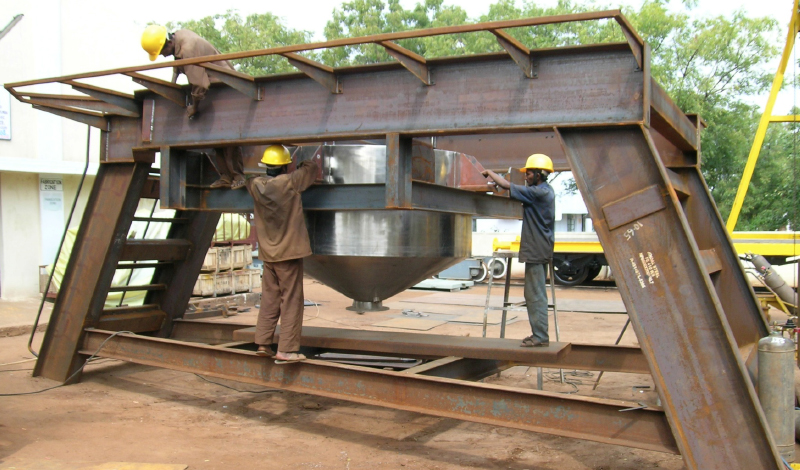 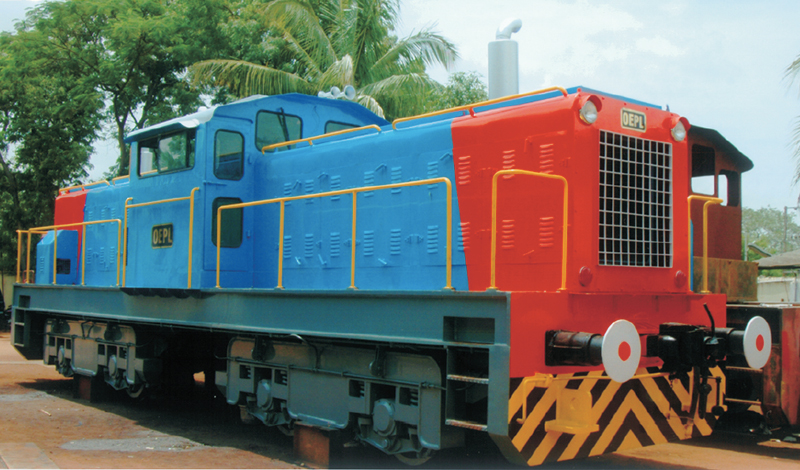 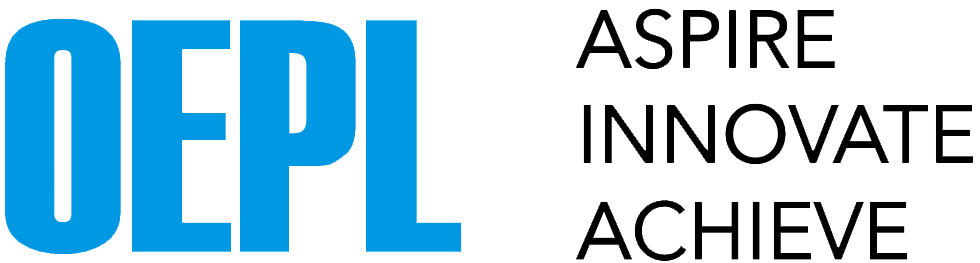 Today and Tomorrow
Looking Forward…
OEPL’s reach extends nationally and internationally (customers range across Asia and Africa)
Each of the four founders retain key executive roles with OEPL, leading new engineers and designers in developing the next generation of rail-based solutions
Exemplary after-sales support is a prime focus
Employing a ‘best of breed’ approach to operations, suppliers must meet stringent quality controls; suppliers originate primarily from India and Germany
OEPL has added a second production facility to meet demand, meeting ISO quality standards and developed in-house design software to compliment industry standards
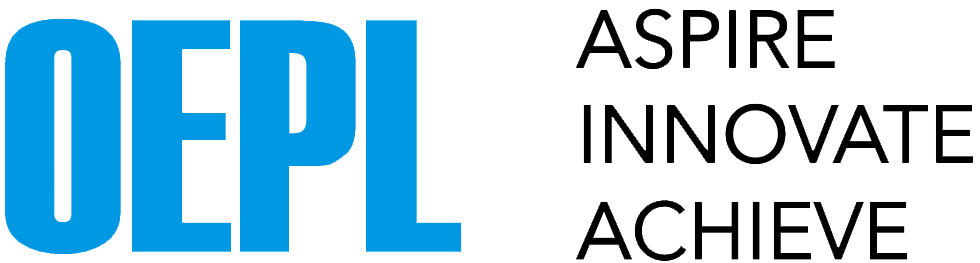 CUSTOMERS
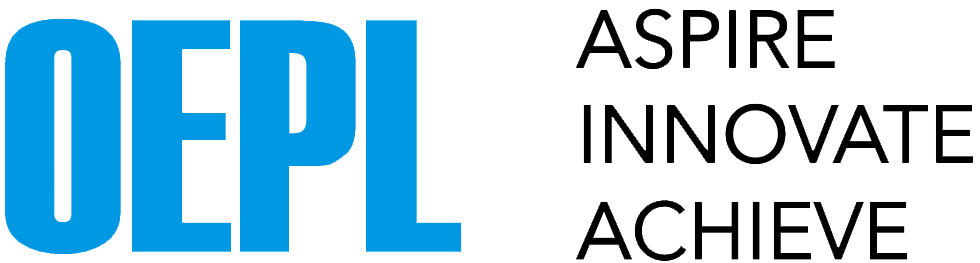 Industries Served
OEPL products have applications in major facilities in a range of industries. Across India and internationally, our products can be found in the following business sectors:
Cement 
Steel
Mining and tunneling
Power plants
Shipyards and ports
Railways and related
Defence
Heavy industries
Other organizations
Due to our collaborative approach of working with customers and our drive to innovate, the possibilities for applications extend beyond these industries.
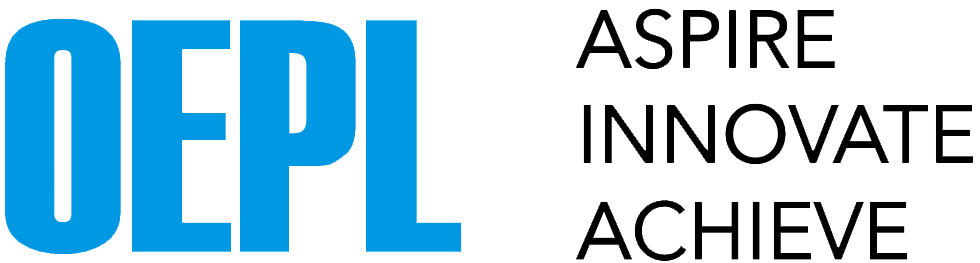 Sample Customers
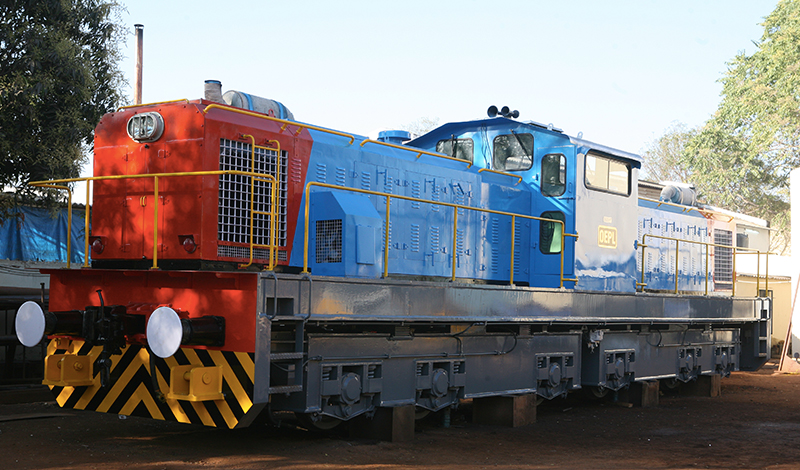 Ultratech Cement Ltd.
1200 hp 135 tonne Diesel Hydraulic Locomotive
M/s Preshcon, Singapore
18m Rail Panel Transfer Trolley
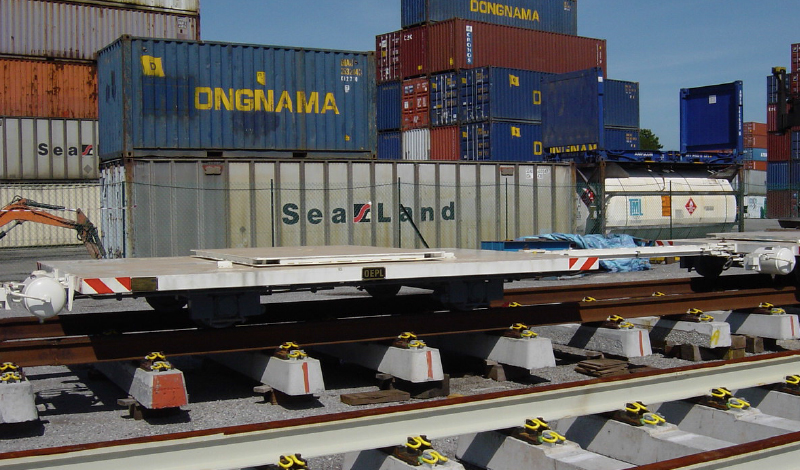 M/s Konkan Railway Corporation Ltd.
High Speed Track Inspection/ Maintenance Vehicle
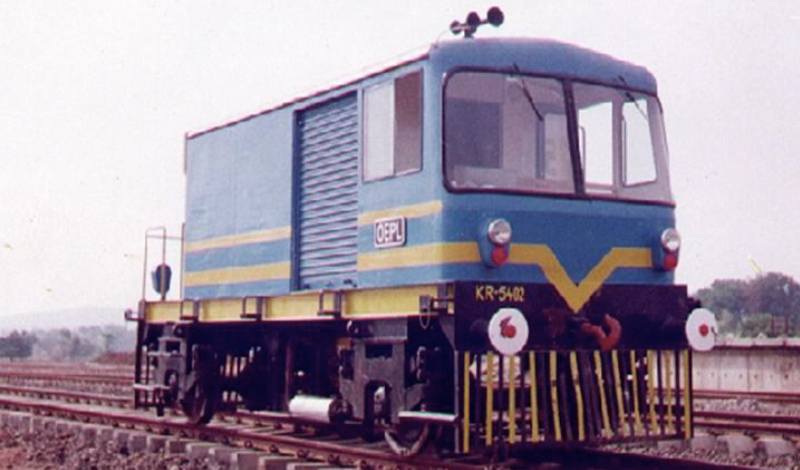 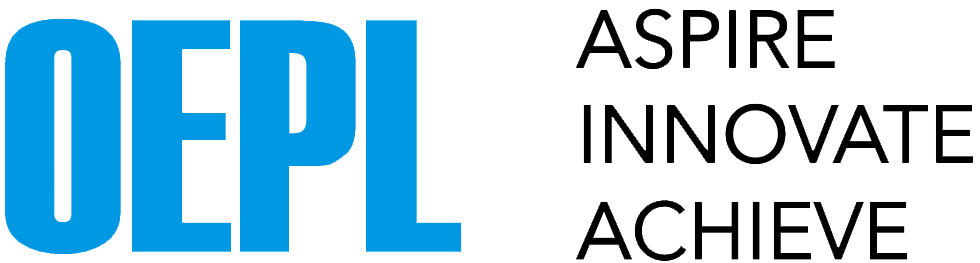 Sample Customers
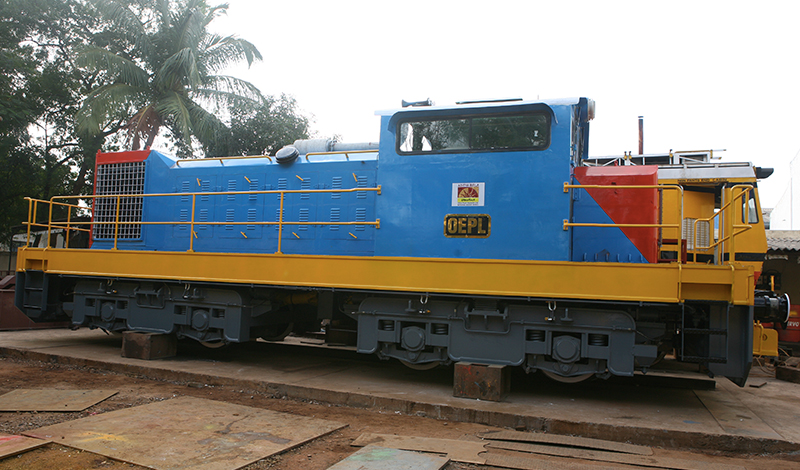 Ultratech Cement Ltd.
800 hp 90 tonne Diesel Hydraulic Locomotive
Myanmar Railways, Burma
Rail Gang Car
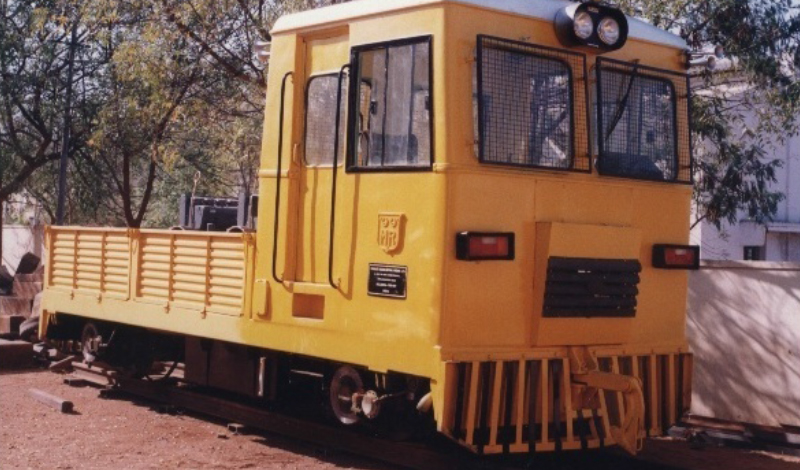 Tube Products of India
400 hp 45 tonne Diesel Hydrostatic Locomotive
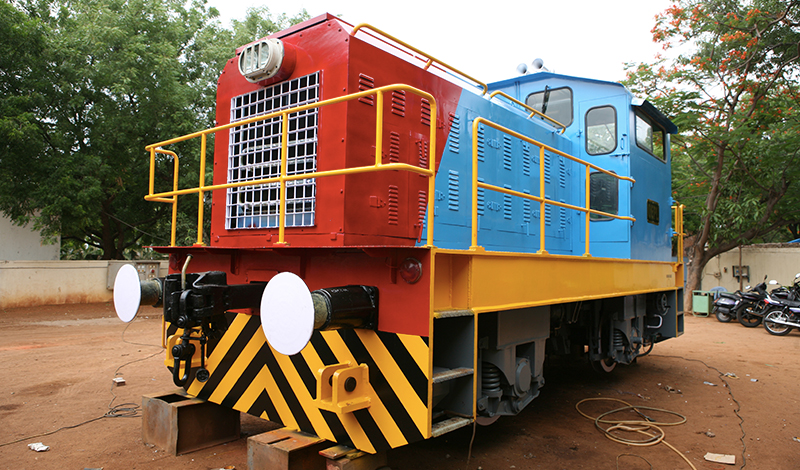 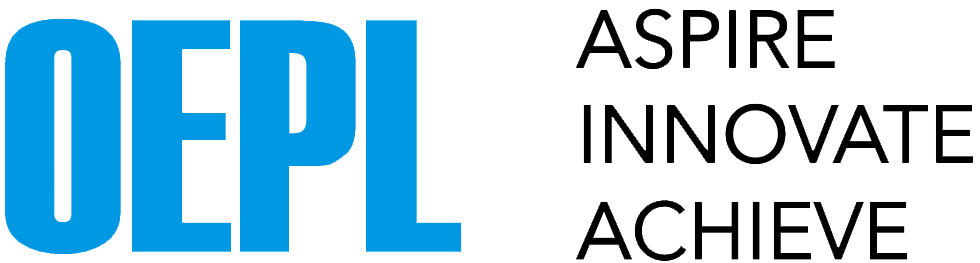 Sample Customers
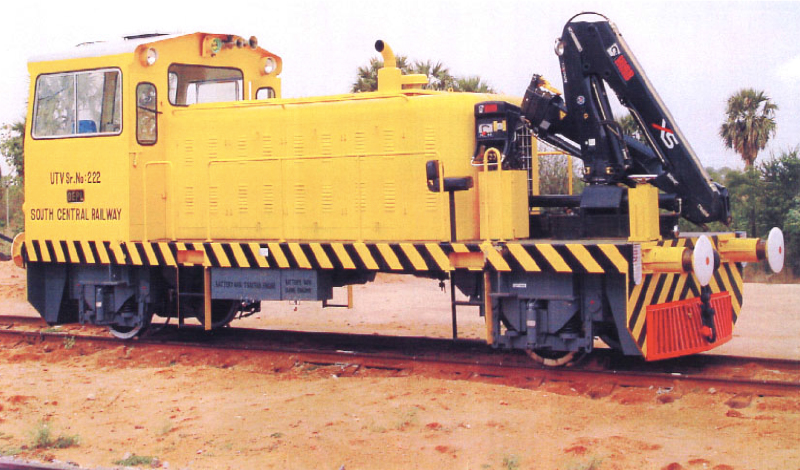 Indian Railways
BG Utility Vehicle
M/s Bharat Heavy Electricals Ltd.
100-120 tonne 6 Axle Flat Wagon
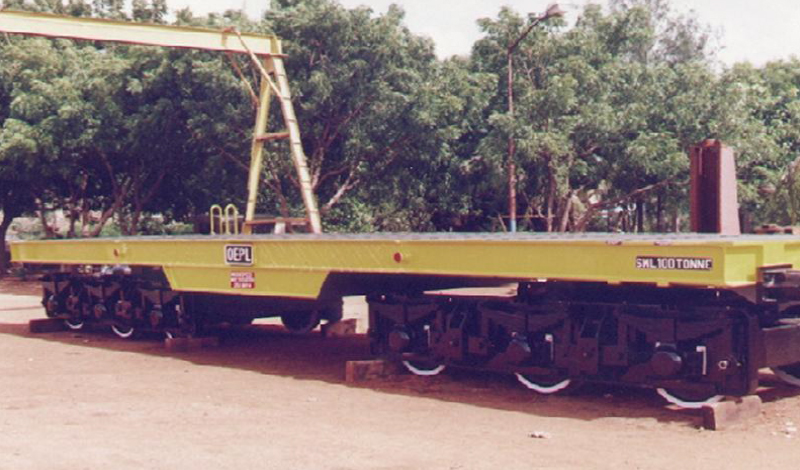 Sabah Railways, Malaysia
MG Rail Bus
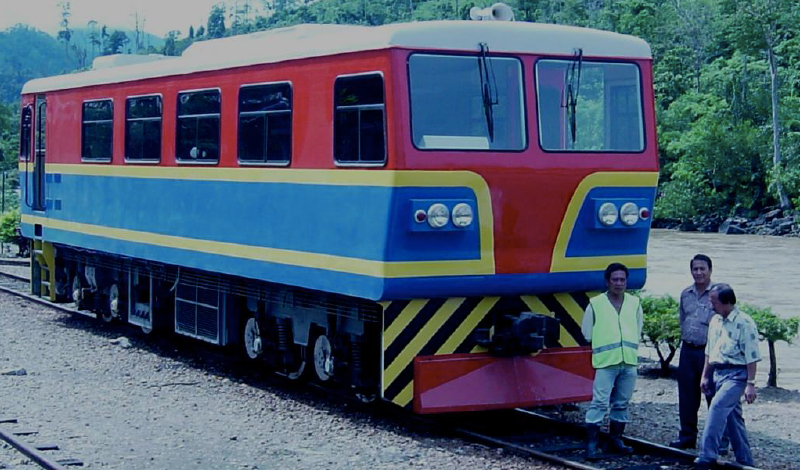 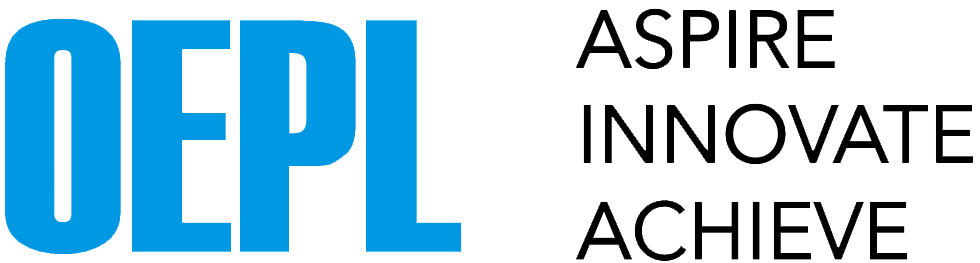 PRODUCTS
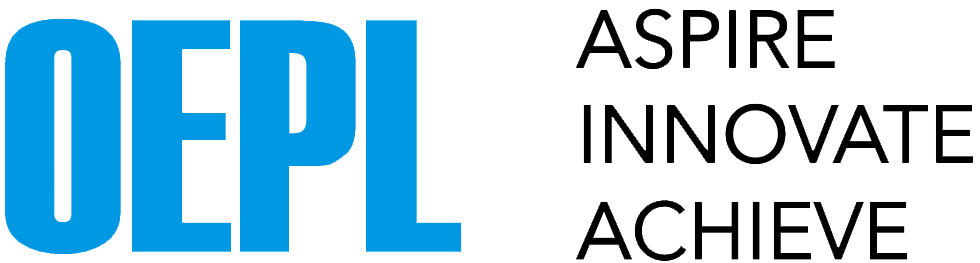 Shunting Locomotives
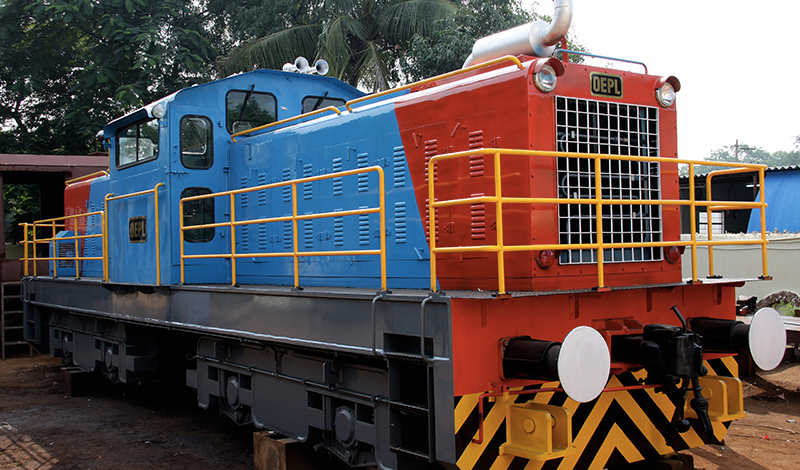 Track Gauge
Narrow (610 & 762 mm)
Meter (1000 & 1067 mm)
Standard (1435 mm)
Broad (1676 mm)
Types
Diesel Mechanical
Diesel Hydraulic 
Hydrostatic & Hydrodynamic
Diesel Electric
Flame Proof Locomotives
Capacities
50 – 1200 hp (Installed Power)
45 – 135 tonne (Adhesive Weight)
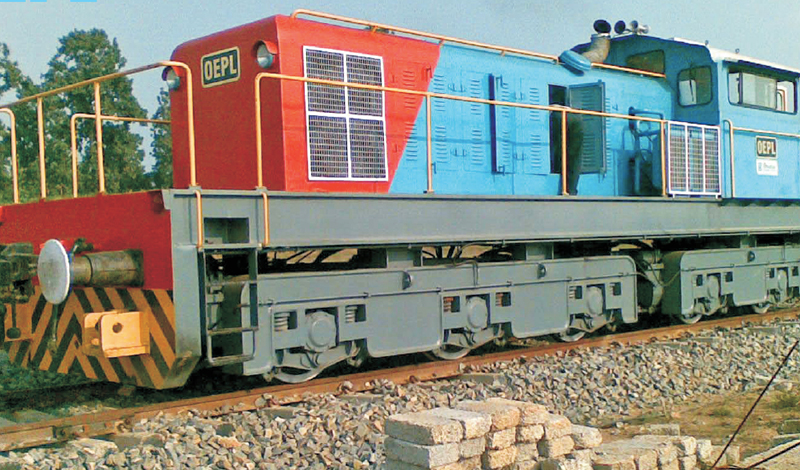 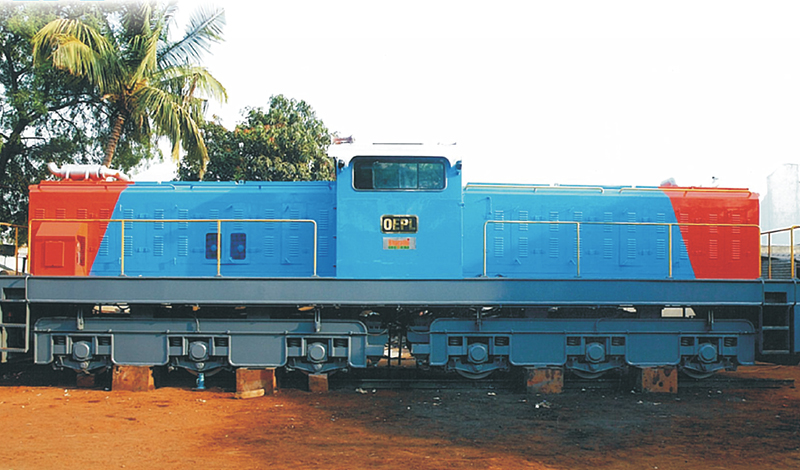 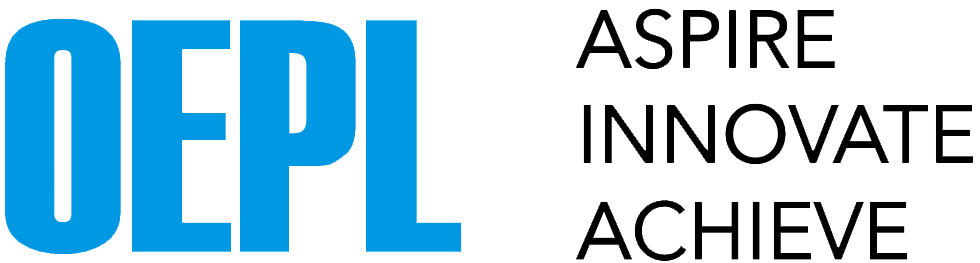 Battery Locomotives
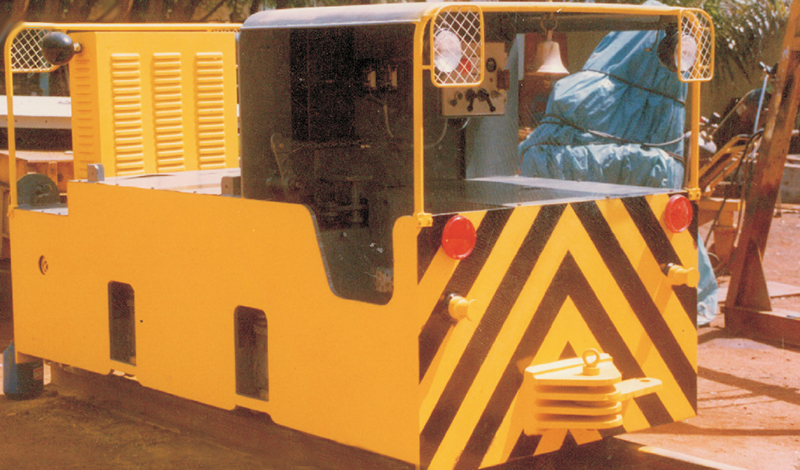 Track Gauge
Narrow (610 & 762 mm)
Meter (1000 & 1067 mm)
Capacity
2 – 30 tonne (Adhesive Weight)
Motor Speed Variation
Resistance Control
MOSFET Control
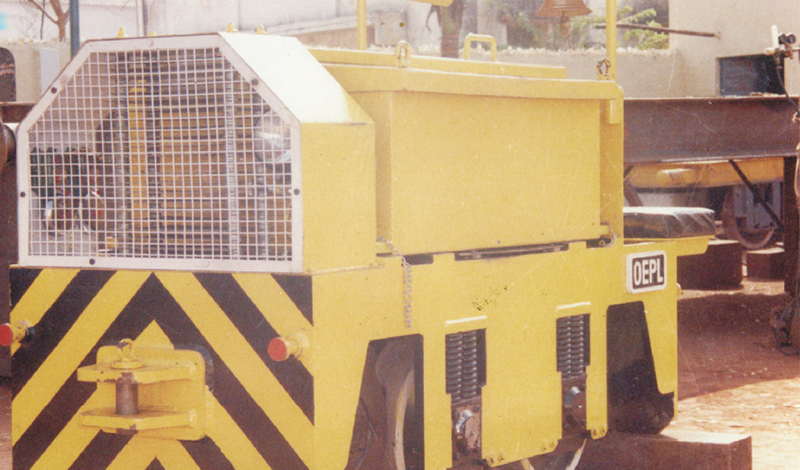 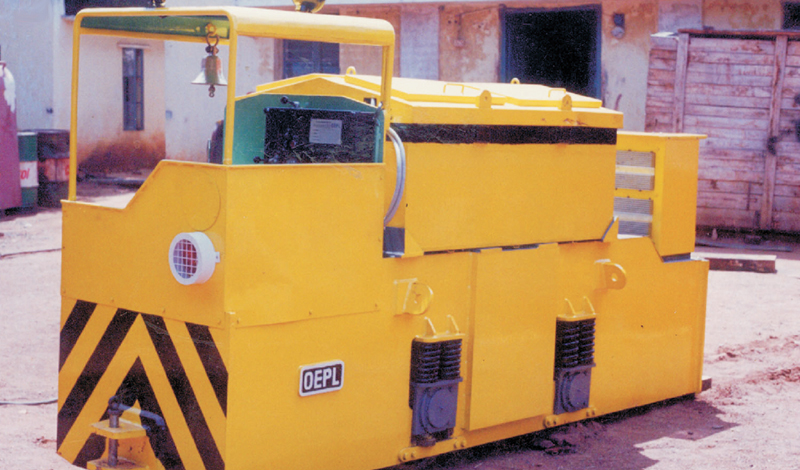 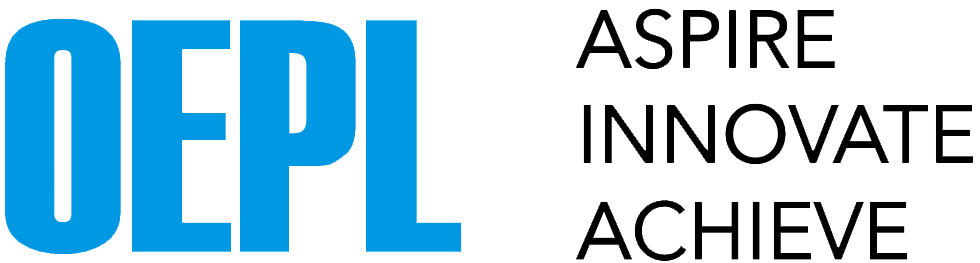 Transfer Cars
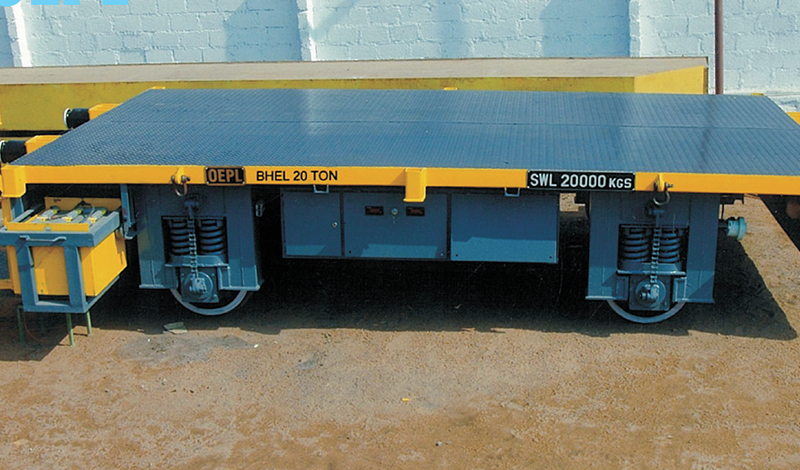 Track Gauge
Narrow (610 & 762 mm)
Meter (1000 & 1067 mm)
Broad (1676 mm)
Capacity
5 – 350 tonne (Carrying Capacity)
Power
AC/DC
Diesel Operated
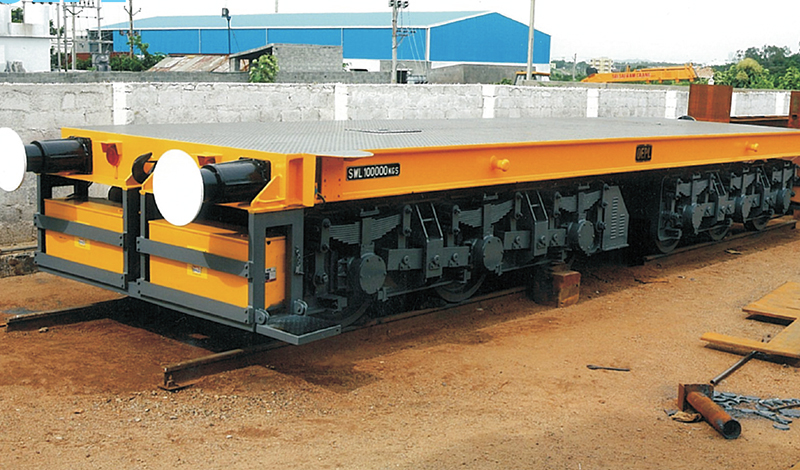 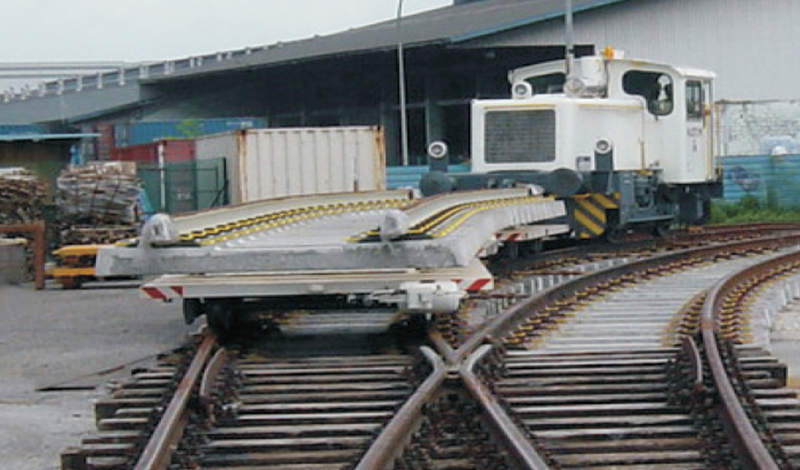 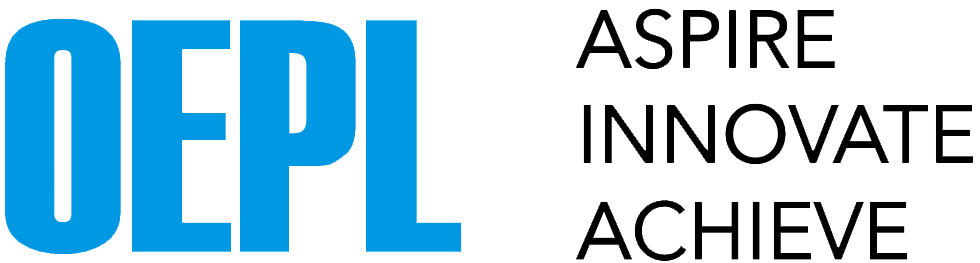 Special Purpose Railway Wagons
Track Gauge
Narrow (610 & 762 mm)
Meter (1000 & 1067 mm)
Capacity
2.5 – 8 tonne (Carrying Capacity)
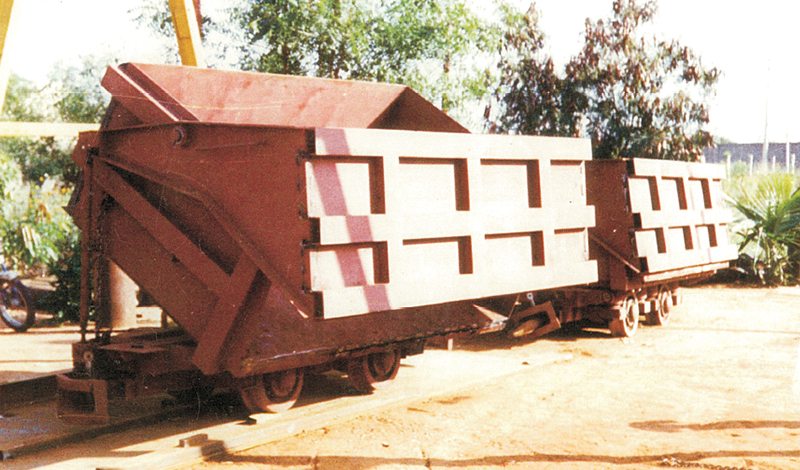 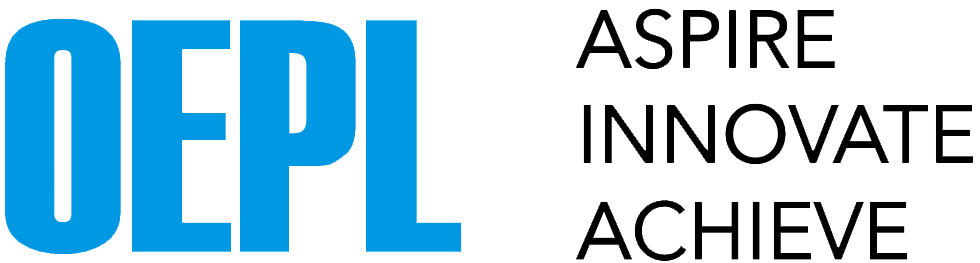 Wagon/Locomotive Traversors
Track Gauge
Narrow (610 & 762 mm)
Meter (1000 & 1067 mm)
Broad (1676 mm)
Capacity
40 – 250 tonne (Carrying Capacity)
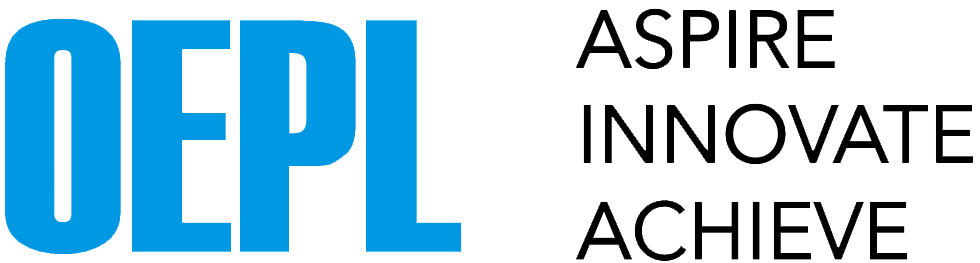 High Speed Track Inspection Cars
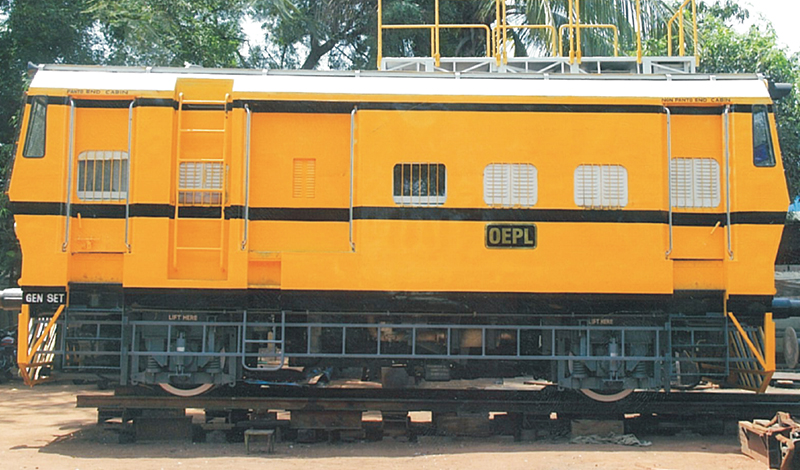 Track Gauge
Meter (1000 & 1067 mm)
Standard (1435 mm)
Broad (1676 mm)
Speed
Up to 70 kmph
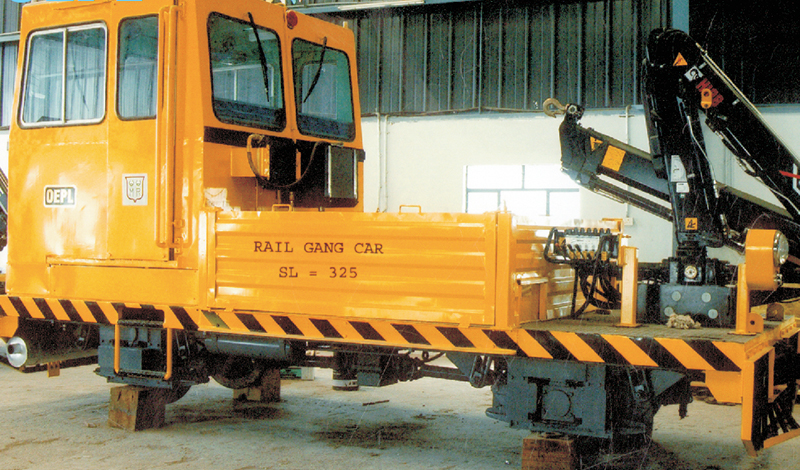 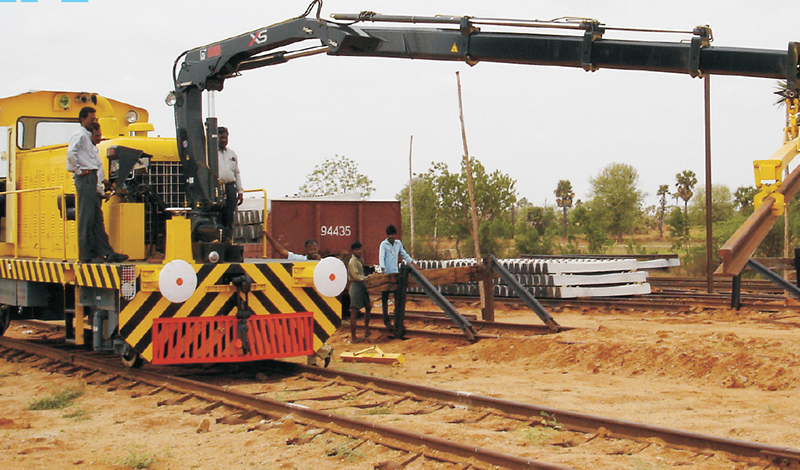 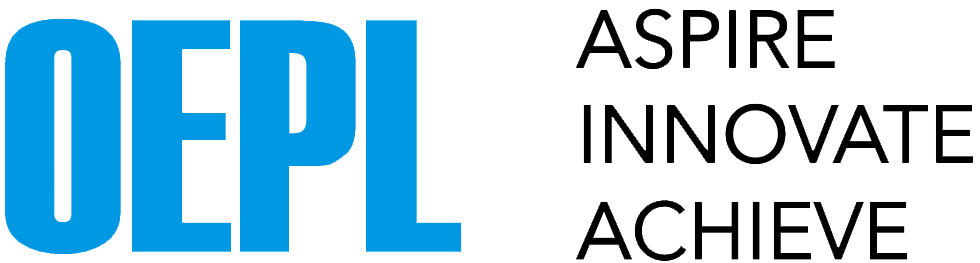 Amusement Park Joy Trains
Variable as per customer specifications
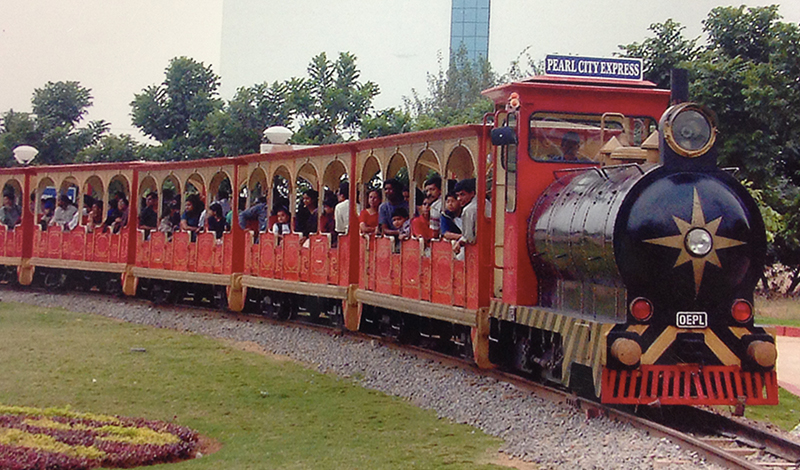 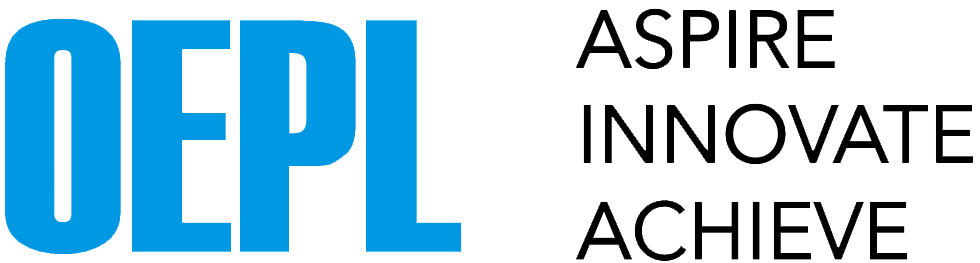 Products
22
Railbuses
Track Gauge
Meter (1000 & 1067 mm)
Standard (1435 mm)
Broad (1676 mm)
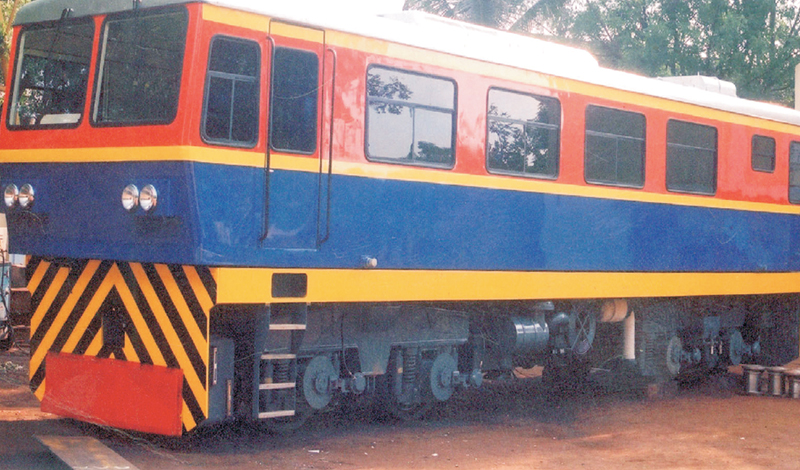 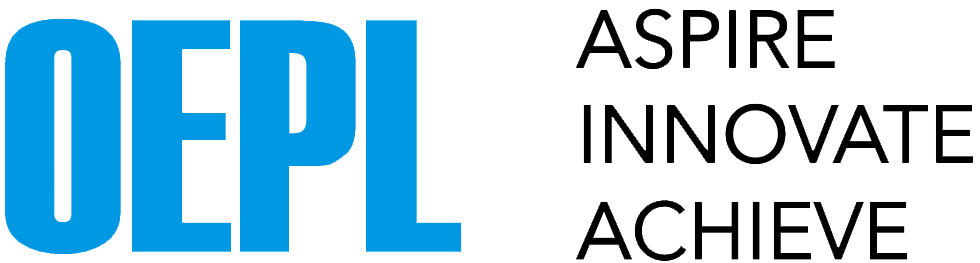 Custom Built Equipment
Variable as per customer specifications
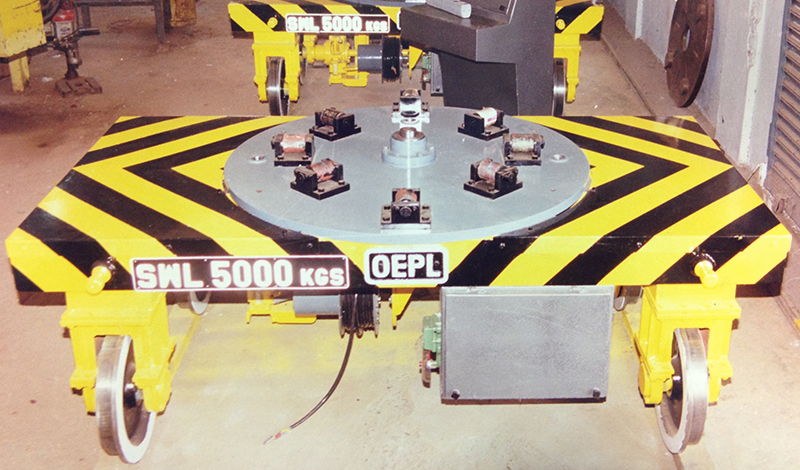 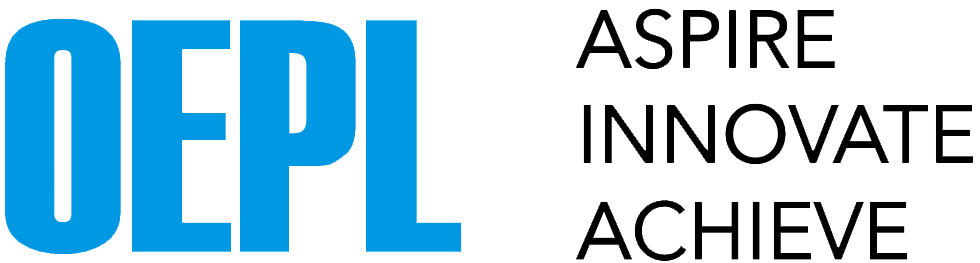 CONTACT US
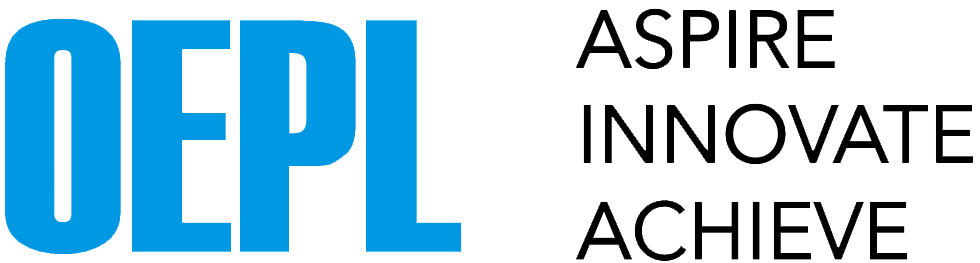 Contact Us
We would be happy to answer any queries you might have. Please contact us by any of the means below.
Email
ovisequipments@gmail.com 
Mailing 
Shed No: 43
IDA Phase II
Cherlapally	
Hyderabad, 500 051
India
Telephone                                   
+91 40 27263461
+91 40 27260933
+91 40 27263482
Fax
+91 40 27263462
Visit us online at: www.OEPL.in
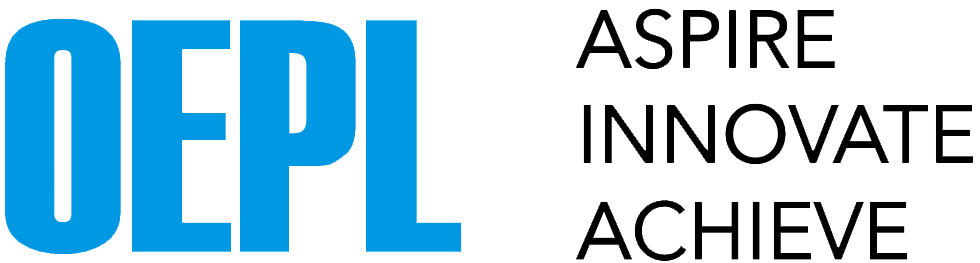